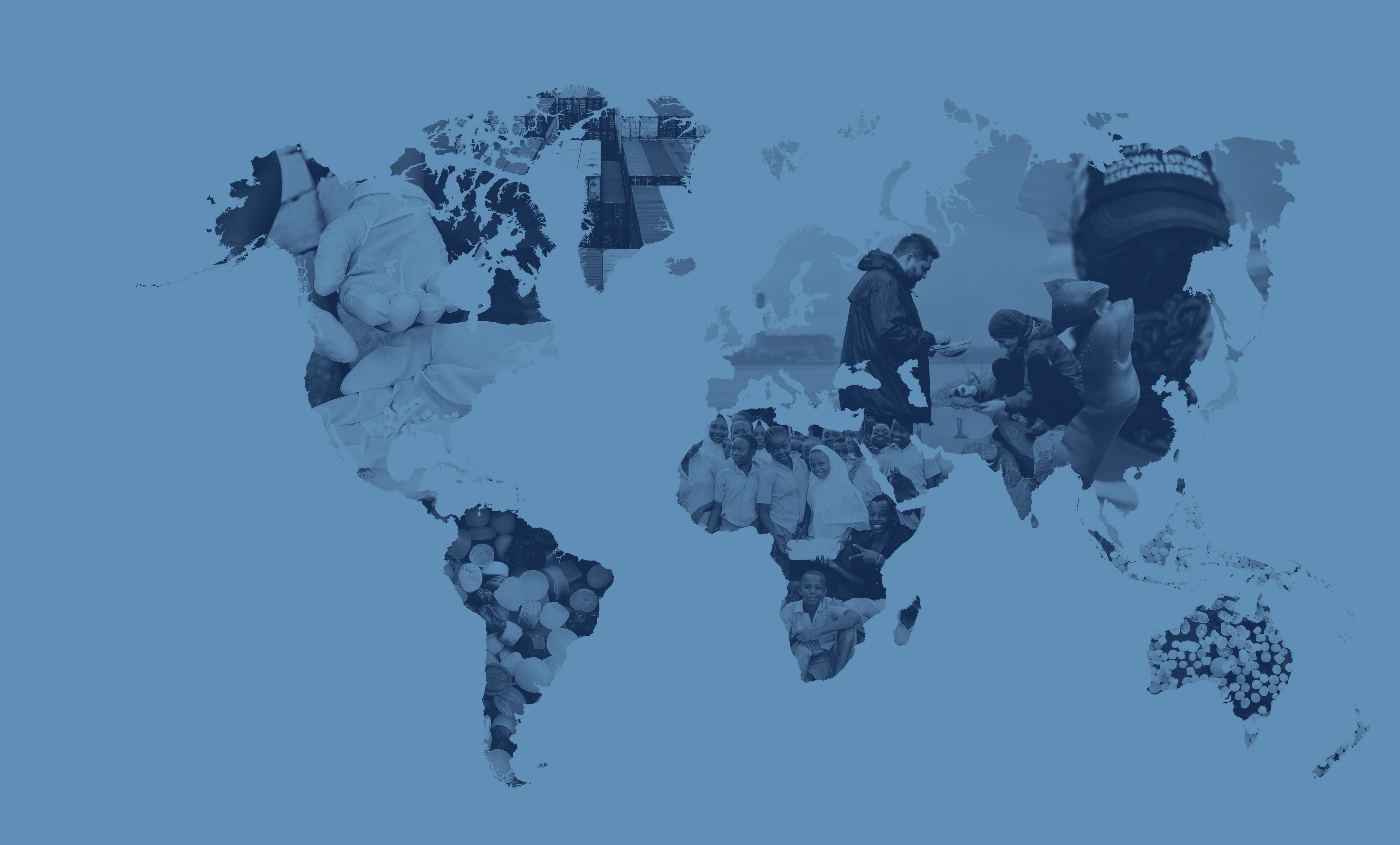 Mapping
The Global Plastic Pellet Supply Chain
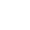 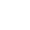 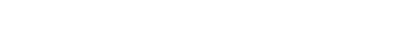 Fidra is a Scottish registered charity and SCIO no.SC043895
Global Plastics Outlook
In 2021 world plastic production reached 390 million tonnes and this is predicted to grow to 1,200 million tonnes annually by 2060.

The plastics industry is truly global with 73% of countries importing primary plastics in 2021.

Most primary plastic is produced in the form of plastic pellets. It is estimated that up to 22.4 trillion pellets are released to the environment each year globally.
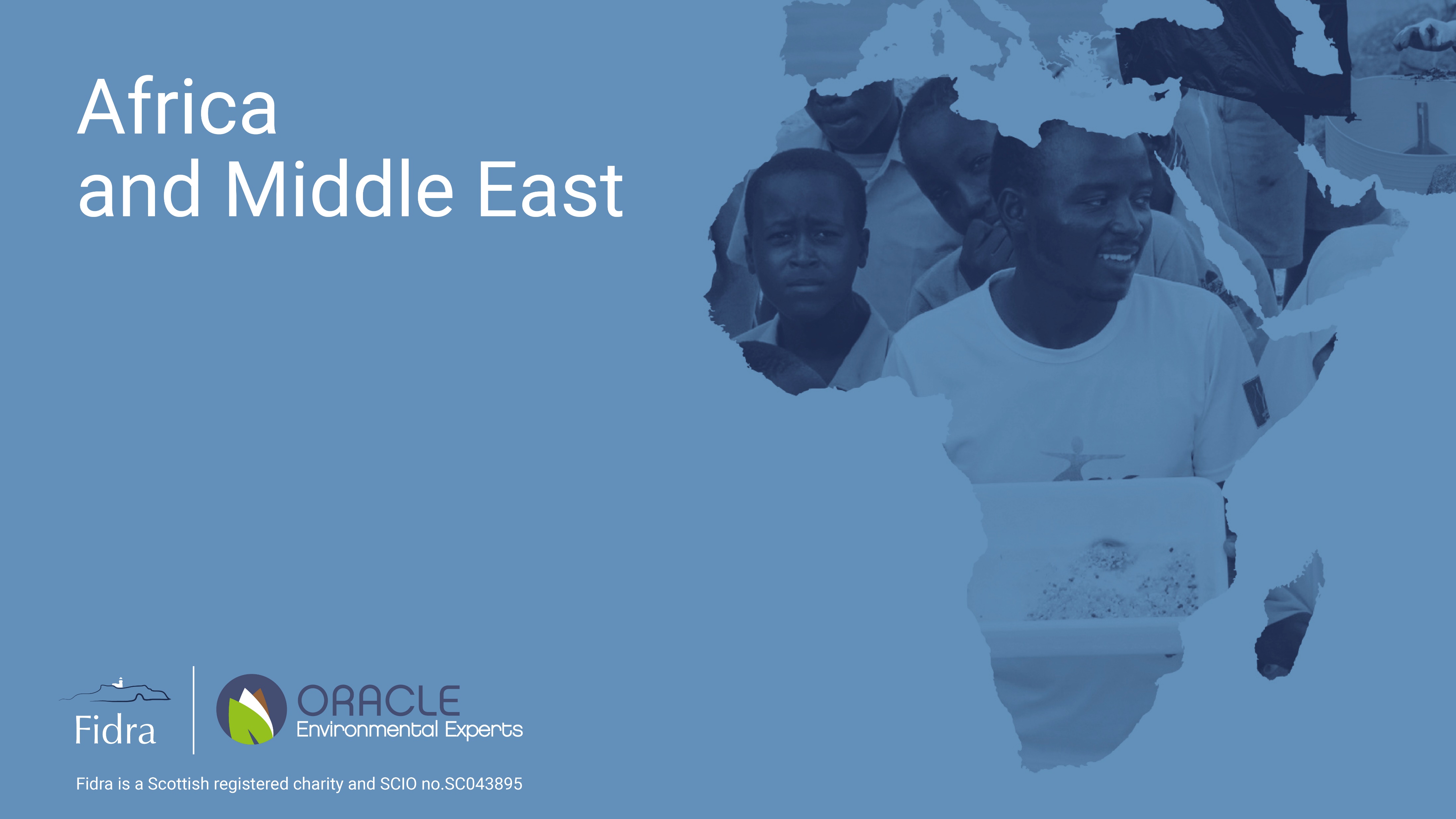 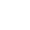 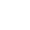 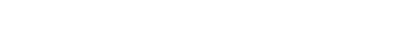 Fidra is a Scottish registered charity and SCIO no.SC043895
Africa and Middle East
Region accounted for 8% of global plastic production in 2021

33 countries involved in export trade of primary plastics and 42 involved in import trade

Up to 49,000 tonnes per year estimated pellet loss to the environment
Mapping The Global Plastic Pellet Supply Chain
P3
Key Findings
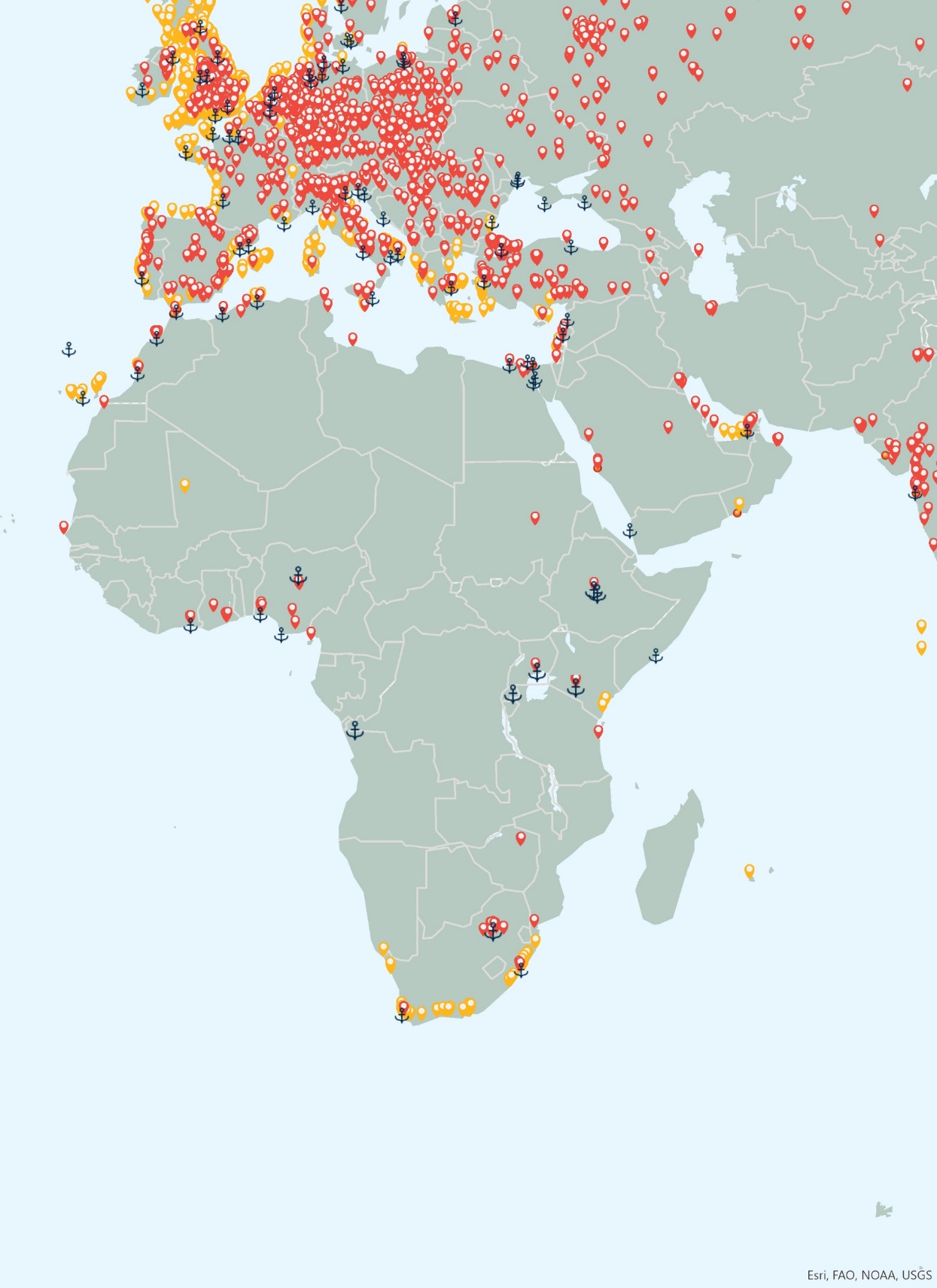 The region accounted for 8% of global plastic production in 20211
Saudi Arabia was the world’s second largest exporter of primary plastics, by trade value, in 20212

16% of global trade value in primary plastic exports in 20212 
7% of global trade value in primary plastic imports in 20212
Over 112 plastics recycling plants 3 (4% of global share based on industry database)
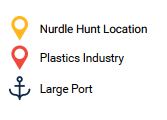 Plastics industry, nurdle hunts and large ports
Citations:
1   Plastics Europe -  https://plasticseurope.org/knowledge-hub/plastics-the-facts-2022, 2022.
2. World Bank. World Integrated Trade Solutions. https://wits.worldbank.org
3. ENF Recycling - World's Largest Directory Of Recycling Companies. [https://www.enfrecycling.com/
Mapping The Global Plastic Pellet Supply Chain
P3
Key Findings
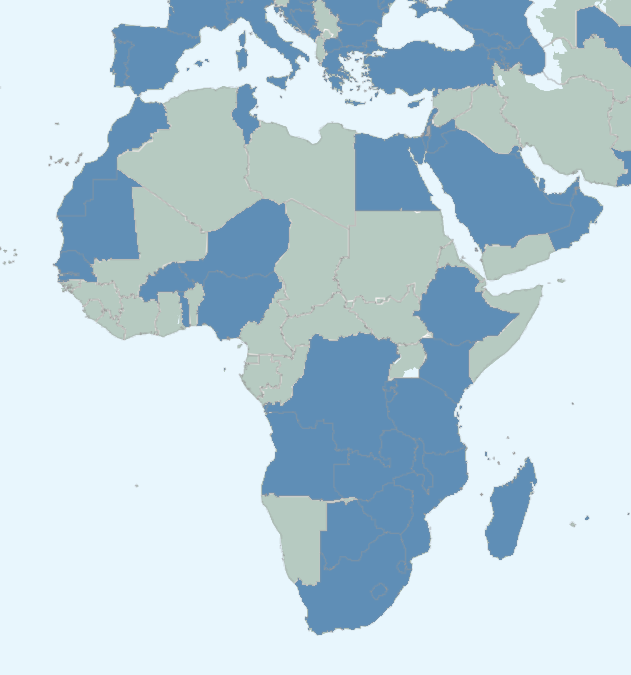 Africa

Nigeria – largest importer of plastics in primary forms in Africa 2

Egypt – Largest exporter of plastic in primary forms in 2021 2

South Africa – Largest number of plastic recycling plants in Africa 7
Importers and Exporters of primary plastics (highlighted blue)
Citations:
1   Plastics Europe -  https://plasticseurope.org/knowledge-hub/plastics-the-facts-2022, 2022.
2. World Bank. World Integrated Trade Solutions. https://wits.worldbank.org
3. ENF Recycling - World's Largest Directory Of Recycling Companies. [https://www.enfrecycling.com/
Mapping The Global Plastic Pellet Supply Chain
P3
Transport
The region has 6 of the world’s top 50 container ports by volume handled and 21 large ports1 handling over 62 million TEU of container traffic in 20212

Largest port in the region by container traffic in 2021 was Jebel Ali Port, Dubai 

Africa has large inland dry ports and container depots
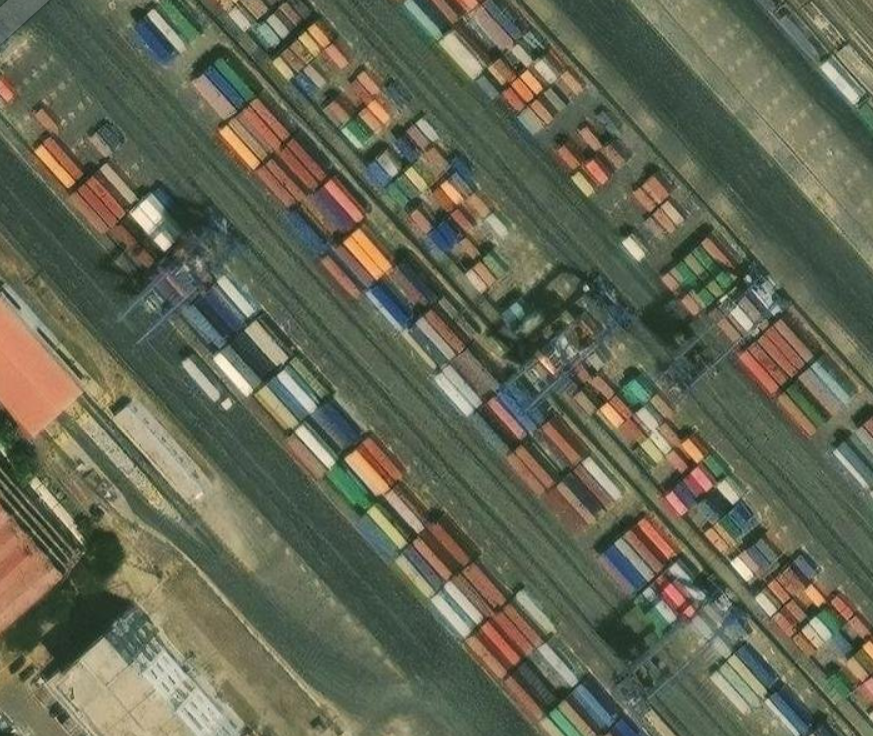 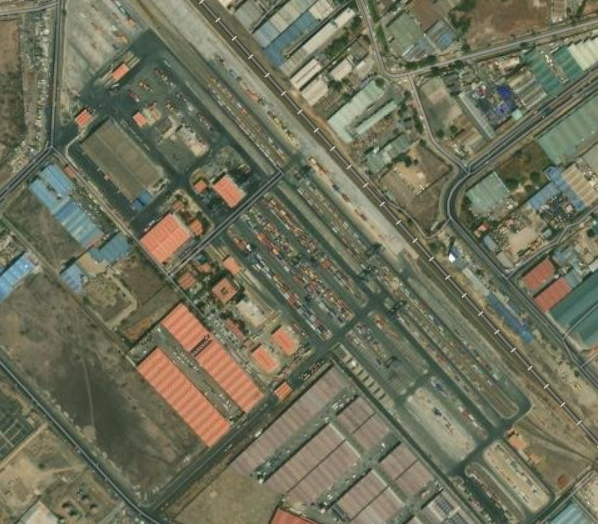 Inland Container Depot, Nairobi, Kenya
(Maxar | Esri Eastern Africa, Esri, HERE, Garmin, Foursquare, METI/NASA, USGS)
TEU- twenty-foot equivalent unit
Citations:
1. World Ports Index (https://msi.nga.mil/Publications/WPI)
2. World Bank, World Development Indicators, https://databank.worldbank.org/source/world-development-indicators
Mapping The Global Plastic Pellet Supply Chain
P3
Pellet Loss
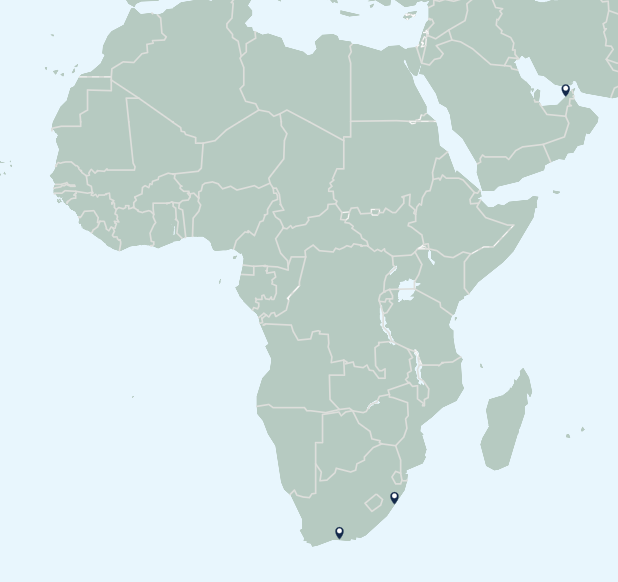 Estimated that 4,900 - 49,000 tonnes of pellets lost to the environment annually 

3 acute pellet losses identified 
All identified losses were related to losses from container shipping
2 incidents off coast of South Africa - 223.5 tonnes of pellets lost in total
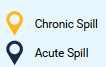 Acute & Chronic pellet loss incidents
Citations:
1. Fidra. The Great Nurdle Hunt, https://www.nurdlehunt.org.uk,
2. Nurdle Patrol,  https://nurdlepatrol.org.map
Mapping The Global Plastic Pellet Supply Chain
P3
Tourism & Protected Areas
Over 4.3 million km2 of terrestrial protected areas and over 2.4 million km2 of marine protected areas in Africa1

South Africa has over 239,000 km2 of marine and coastal protected areas1 – almost 10% of the continents total 

Largest concentration of positive nurdle hunts found along coast of South Africa

South Africa had 10.2 million tourist arrivals in 2019 2

South Africa –Tourism accounted for 4.7% of employment in 20193
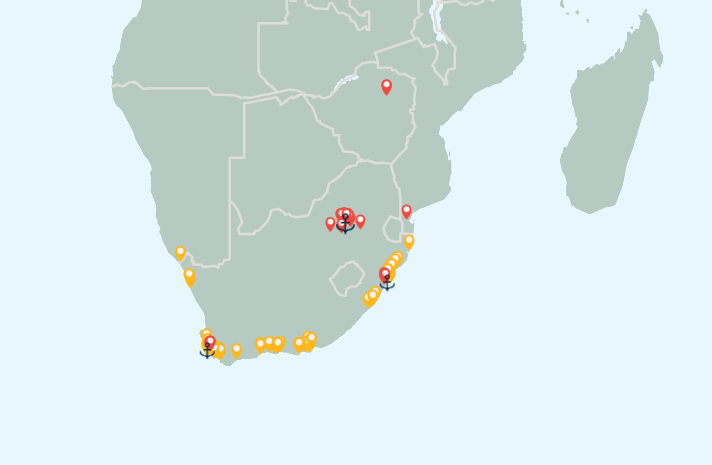 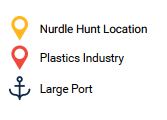 Plastics industry, nurdles and large ports in South Africa
Citations:
1. Protected Planet, https://www.protectedplanet.net/en
2. UN WTO – Global and regional tourism performance (https://www.unwto.org/tourism-data/global-and-regional-tourism-performance)
3. OECD Tourism trends and policies, 2022  (https://www.oecd-ilibrary.org/docserver/a8dd3019-en.pdf?expires=1685541669&id=id&accname=guest&checksum=24EDEA830CD56010BF19DE2E62EBF6AD
Mapping The Global Plastic Pellet Supply Chain
Fishing
Africa landed over 7 million tonnes of fish from marine fisheries in 20172

Fishing sector expected to support 20.7 million jobs by 2030 under a ‘business as usual’ scenario2

Local industry and livelihoods already under threat from domestic and foreign commercial fishing activities3

Losses of pellets likely to put further pressure on industry and affect livelihoods
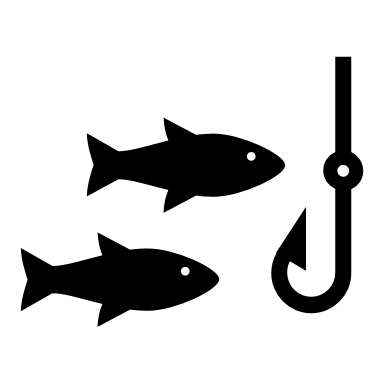 Citations:
1. Protected Planet, https://www.protectedplanet.net/en
2. Chan CY, Tran N, Cheong KC, Sulser TB, Cohen PJ, Wiebe K, et al. (2021) The future of fish in Africa: Employment and investment opportunities. PLoS ONE 16(12): e0261615. https://doi.org/10.1371/journal.pone.02616153.
3. https://wwf.panda.org/discover/knowledge_hub/where_we_work/west_africa_marine/area/fisheries/
Mapping The Global Plastic Pellet Supply Chain
More information and assets can be found at: 

https://hub.nurdlehunt.org/resource/oracle-mapping-the-global-plastic-pellet-supply-chain/